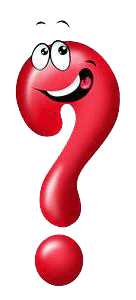 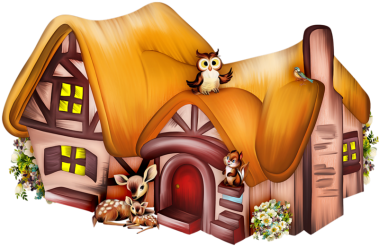 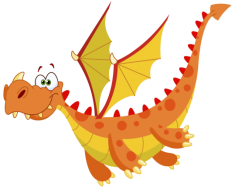 «Угодай сказку!»
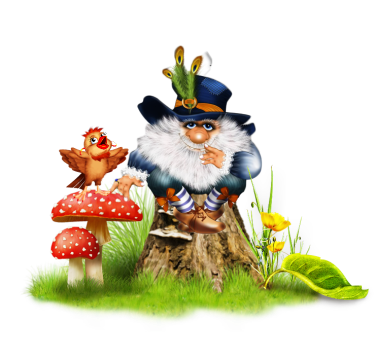 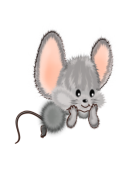 Работа с математическим планшетом Мы все очень любим сказки. И взрослые, и тем более дети. А хорошо ли вы знаете сюжеты и персонажей любимых сказок? Чтобы это выяснить нужно всего лишь попробовать разгадать наши загадки про сказки.А загадали мы их необычно – с помощью математического планшета.
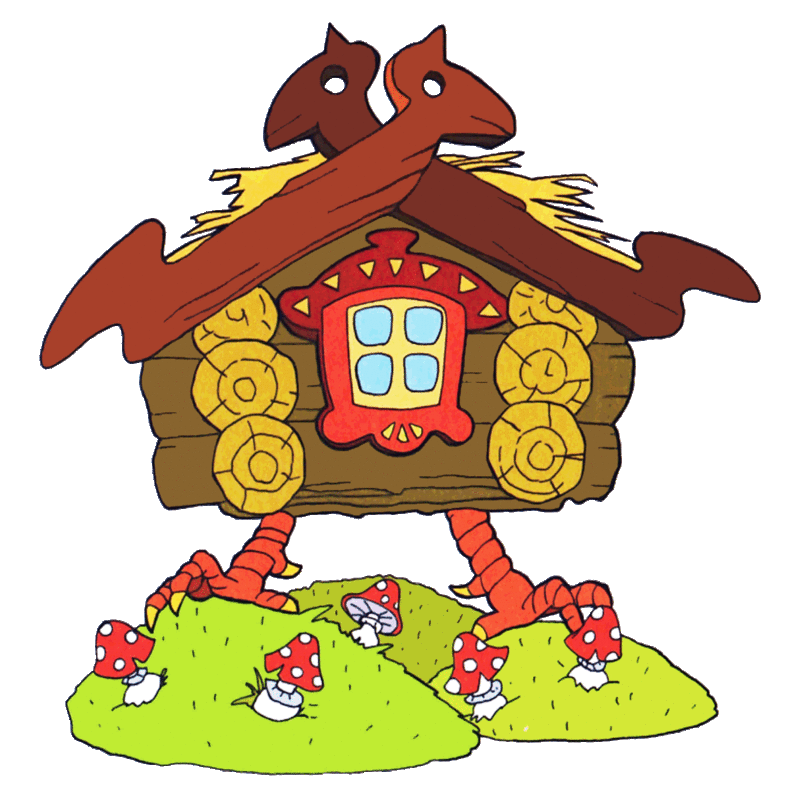 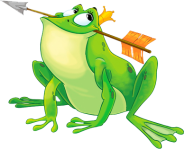 И так- включаем фантазию, воображение и, конечно же, память!
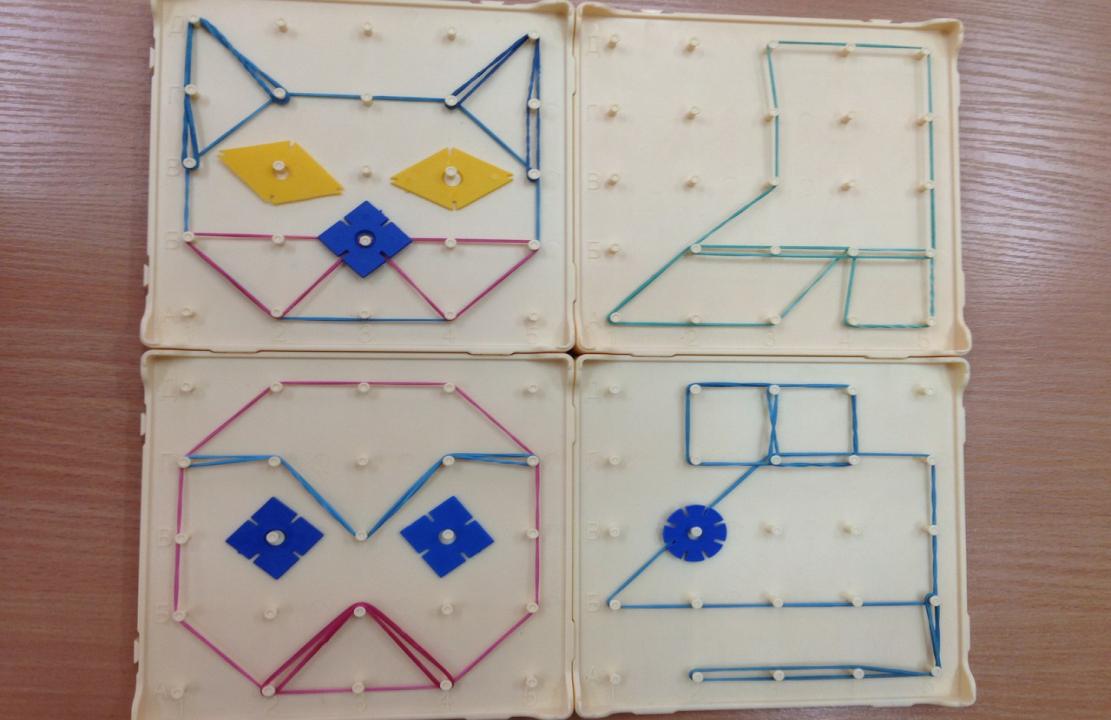 «Кот в сапогах»
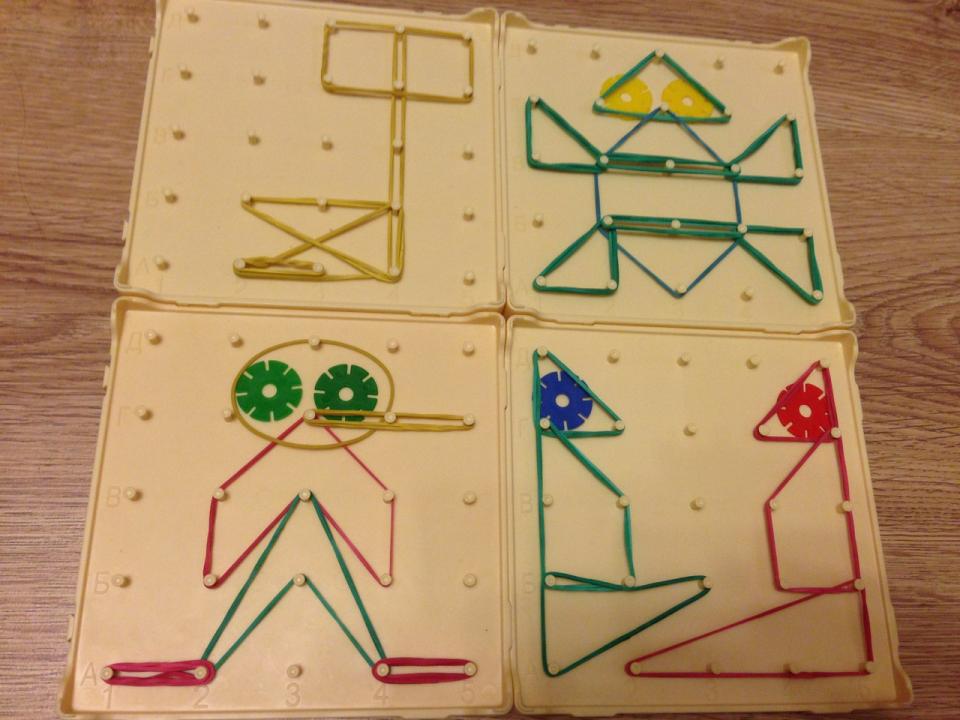 «Приключения Буратино»
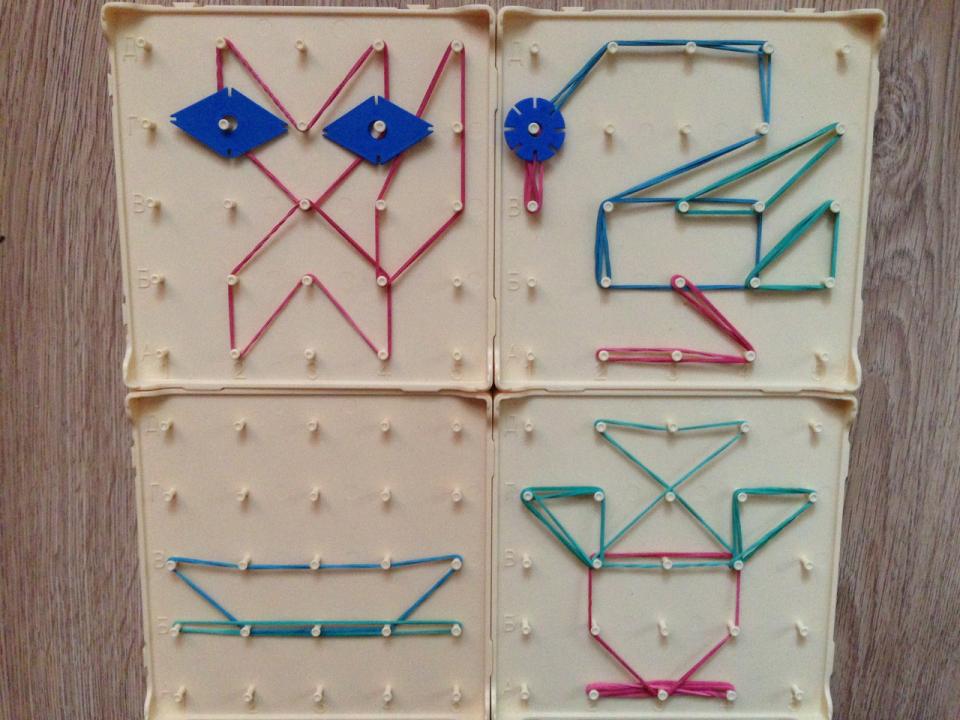 «Лиса и журавль»
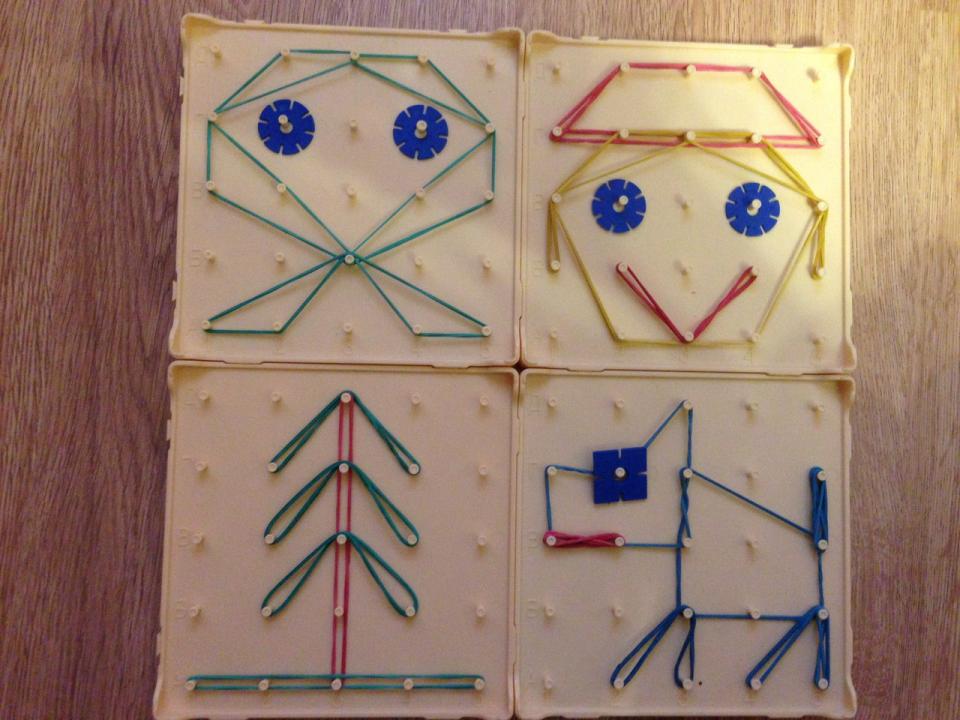 «Красная Шапочка»
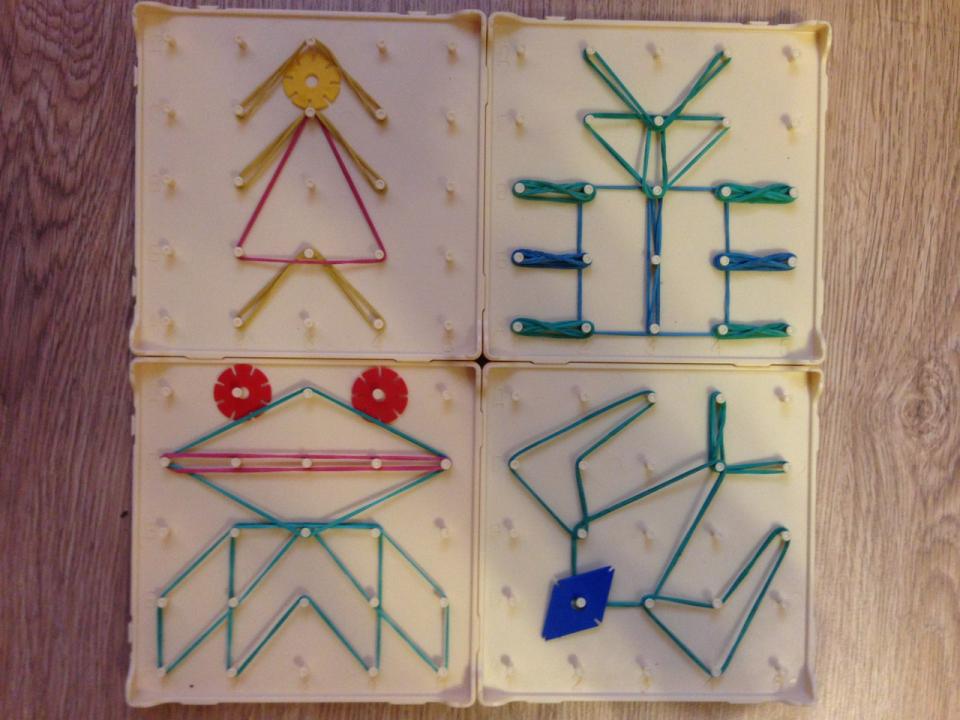 «Дюймовочка»
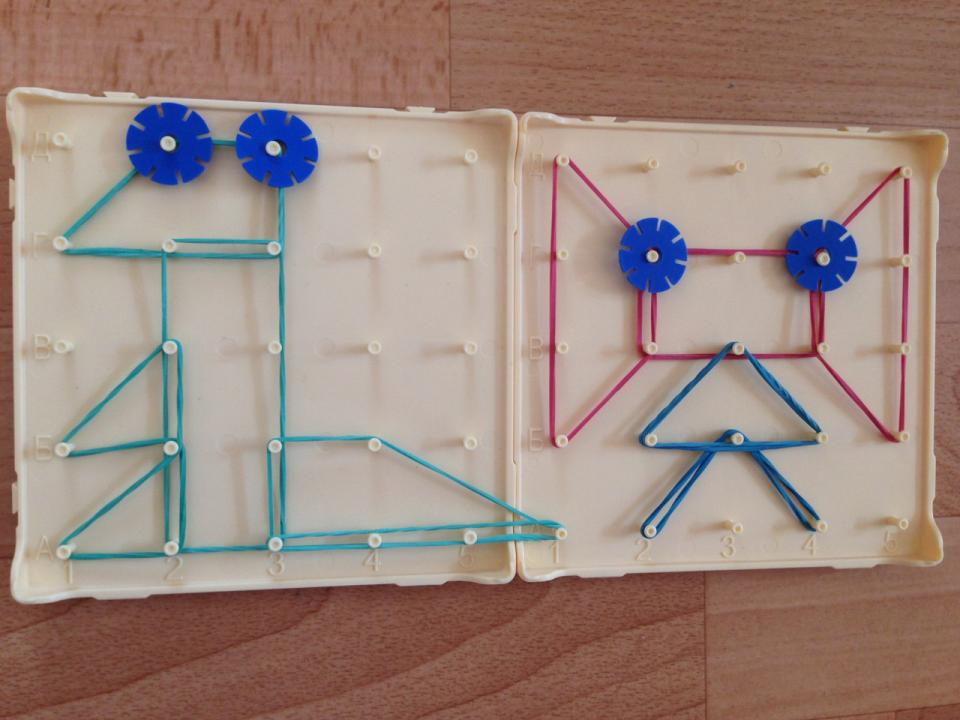 «Крокодил Гена и Чебурашка»
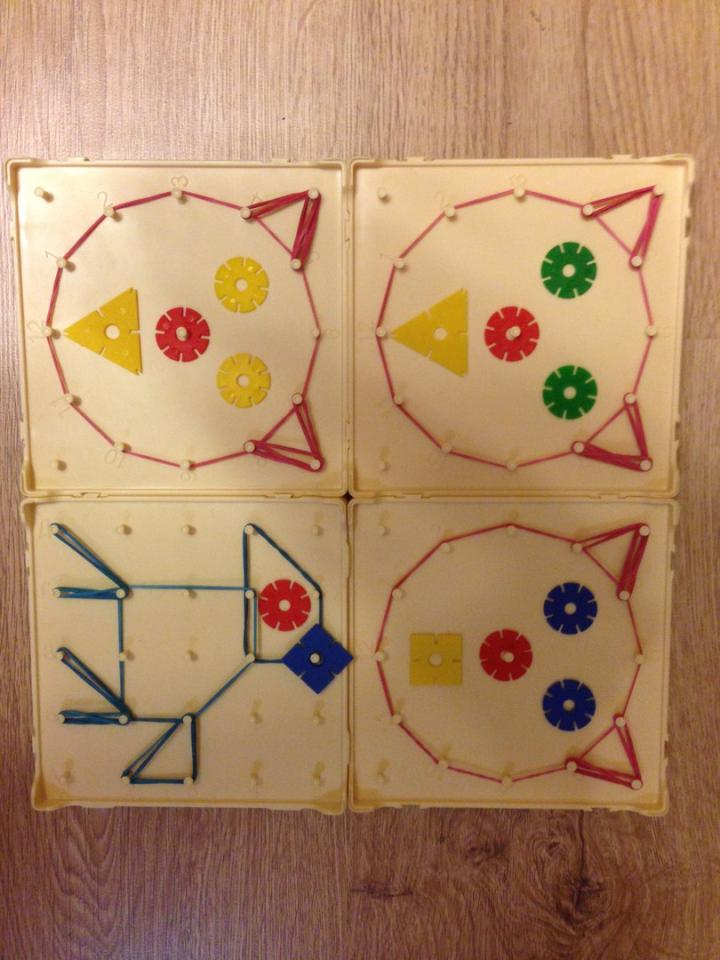 «Три поросенка»
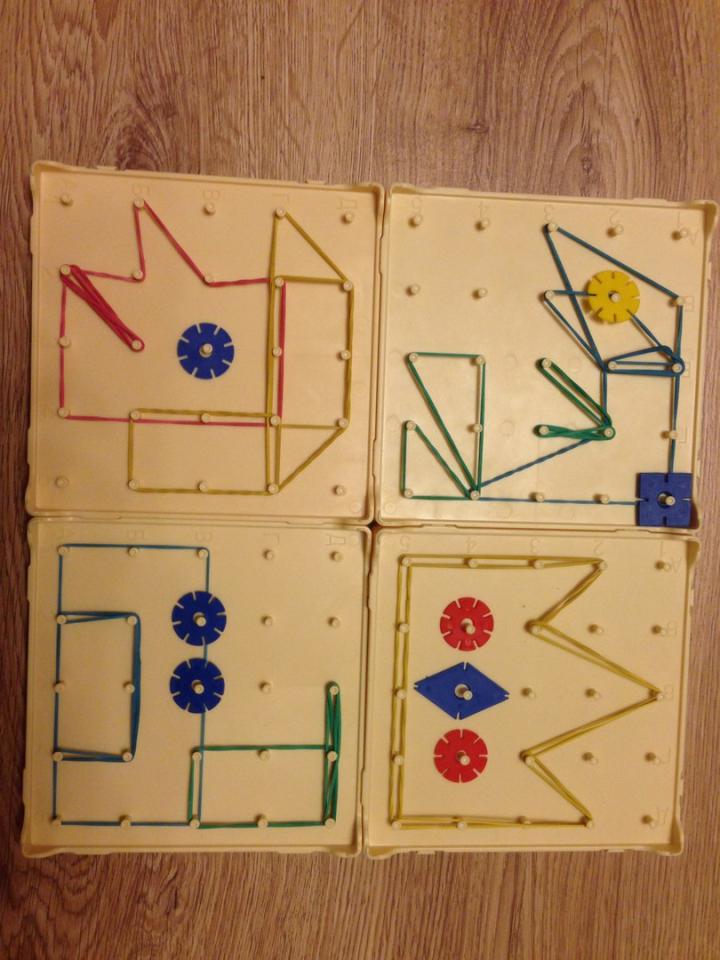 «По щучьему велению…»
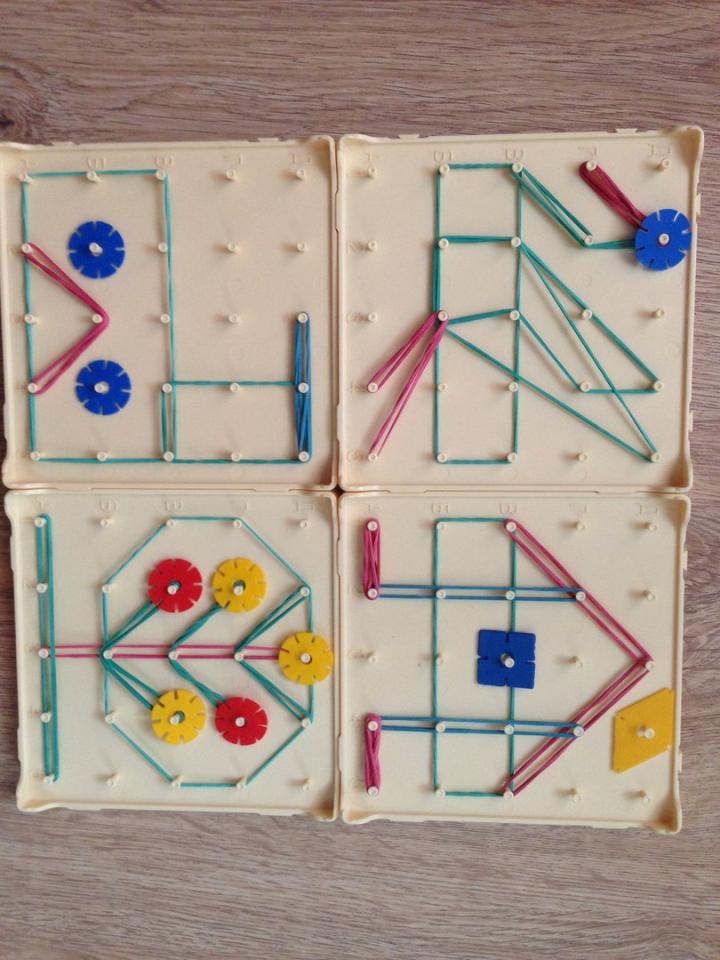 «Гуси лебеди»
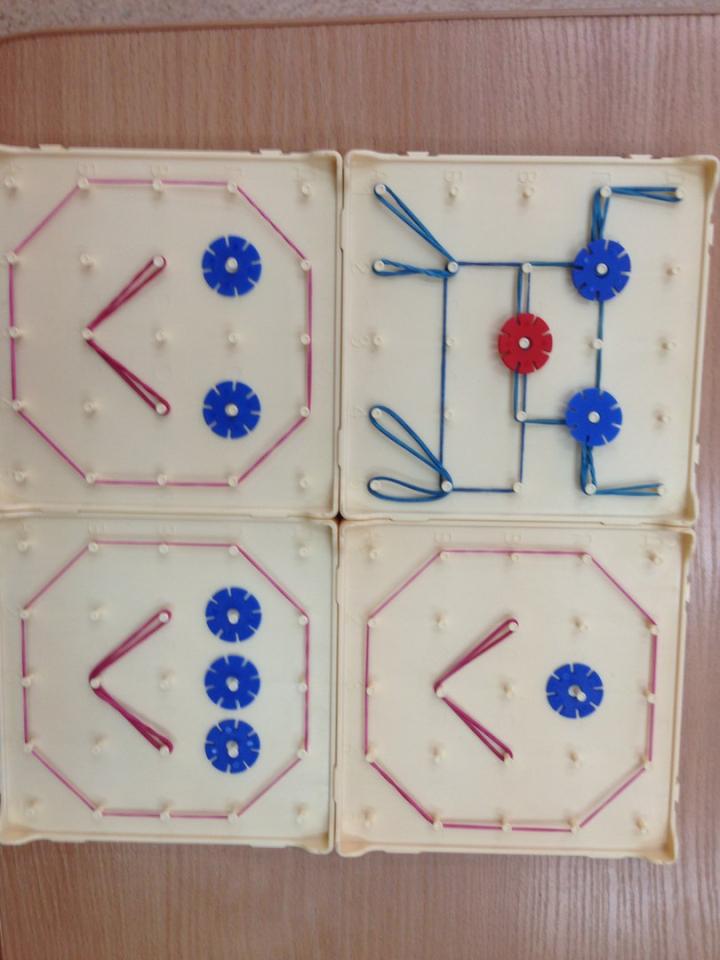 «Крошечка Хаврошечка»
Вот и сказочкам КОНЕЦ, а кто угодал все – МОЛОДЕЦ!